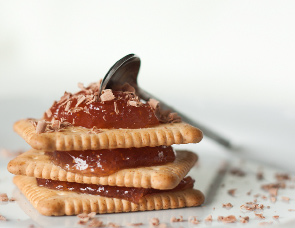 ÚSPECH PO SLOVENSKY

Môj formulár úspechu:

Meno:
Priezvisko:
Dátum:
Motivačné otázky
Čo je podľa Teba úspech? 
Čo Ťa najviac motivuje? 
Tvoje najväčšie životné poučenie. 
Tvoje najväčšie životné prekážky. 
Tvoja aktuálna výzva. 
Tvoje odporúčania na úspech. 
 Tvoj profil: pár info o Tebe...
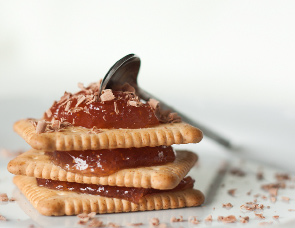 Môj formulár úspechu
Kontakt / Súhlas
ÚSPECH PO SLOVENSKY
            inšpirujme sa spoločne ...
Vyplnený “Môj formulár úspechu” pošli na: 
uspech@commpass.sk

Vyplnením dotazníka „Môj formulára úspechu“  dávam súhlas spoločnosti COMM-PASS s.r.o ako relizátorovi projektu „ÚSPECH PO
SLOVENSKY“, v zmysle zákona č.122/2013 Z.z. o ochrane osobných údajov  v znení neskorších predpisov, aby uvedené údaje boli  
zverejnené, uložené do databázy a využité na potreby projektu „ÚSPECH PO SLOVENSKY“. Súhlas potvrdzujem zaslaním vyplneného 
formulára realizátorovi projektu – COMM-PASS s.r.o. alebo zaslaním odpovedí mailom. Súhlasím so zaradením do zlosovania o atraktívne 
ceny. 

COMM-PASS s.r.o. 
www.uspechposlovensky.sk

mt: +421 905 852 231                            Facebook:  www.facebook.com/spajamenajlepsich  
uspech@commpass.sk                         Linkedin:  TRAIN UP SLOVAKIA – CONNECTING THE BEST